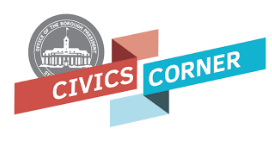 Civics Corner
Part 12
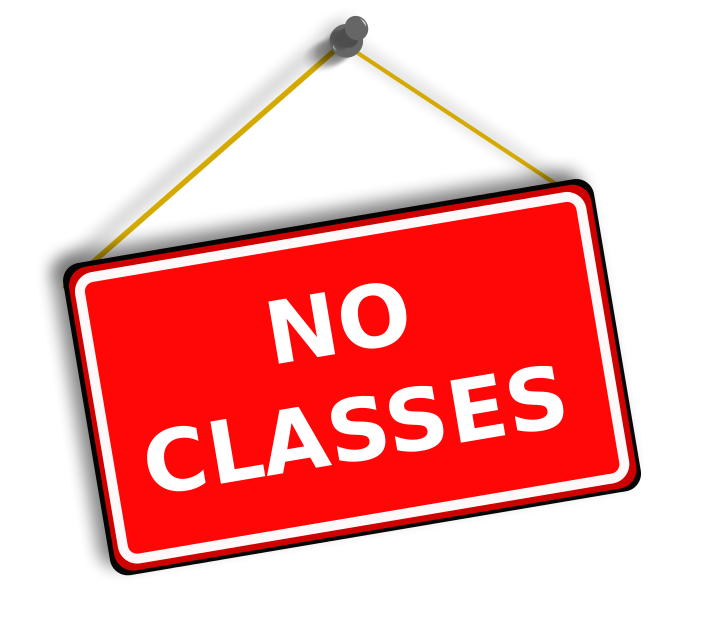 February 8 & 22
April 4 & 11
May 23
Last class = May 30
Saturday Closures
January 25: Final class of semester 1.
February 1: Start of semester 2 (for new students only)
February 8: No class
Feb 15: Semester 2 for returning students.
New Class Semester 2
We’ve gone through all 100 questions, so we’ll practice using flash cards.
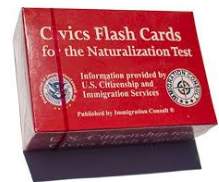 100 Q & A all finished!!
1800s
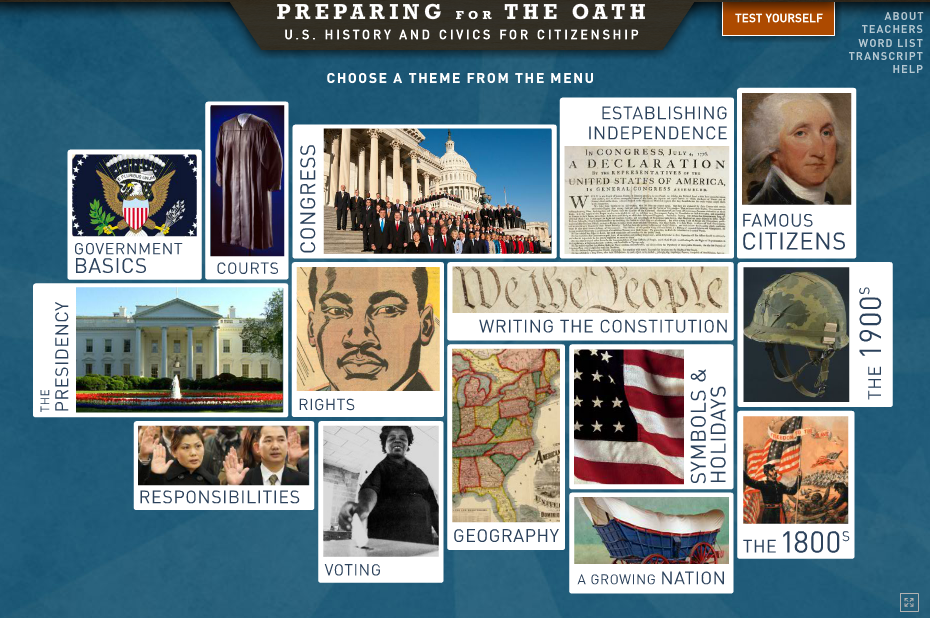 Preparing for the Oath:
Write down the sentences that I dictate.
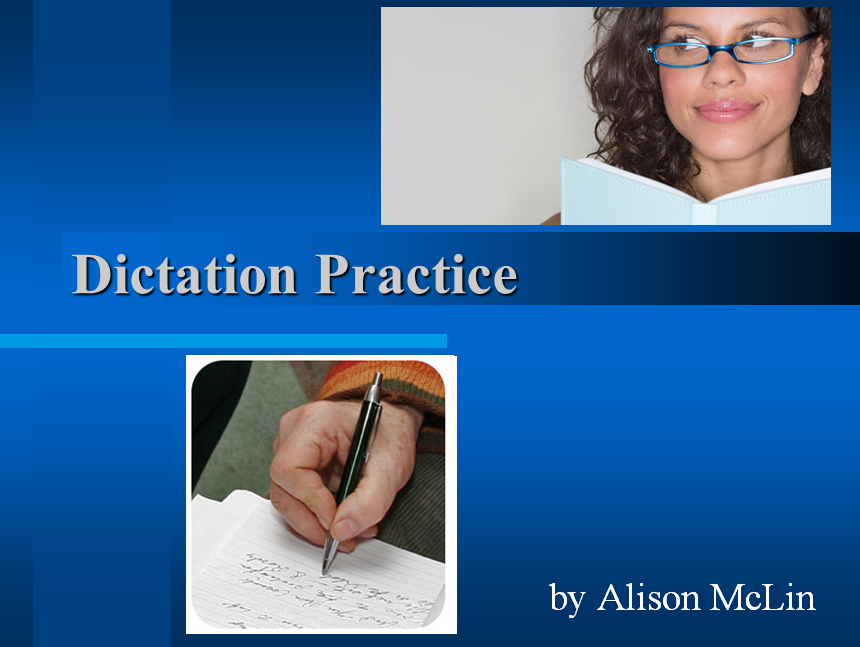 Dictation Practice – Unit 11
51
Read.
How many senators are from each state?
Write.
There are 2 senators from each state.
52
Read.
What state was named after George Washington?
Write.
Washington State was named after our first President.
53
Read.
Why do people want to be citizens?
Write.
People want to vote.
54
Read.
Is Washington, D.C. a state?
Write.
Washington, D.C. is not a state – it is the capital of the United States.
55
Read.
What do we pay to the government?
Write.
We pay taxes to the government.
Dictation Review
There are 2 senators from each state.
Washington State was named after our first President.
People want to vote.
Washington, D.C. is not a state – it is the capital of the United States.
We pay taxes to the government.
[Speaker Notes: How many senators are from each state?
There are 2 senators from each state.
What state was named after George Washington?
Washington State was named after our first President.
Why do people want to be citizens?
People want to vote.
Is Washington, D.C. a state?
Washington, D.C. is not a state – it is the capital of the United States.
What do we pay to the government?
We pay taxes to the government.]
On my desk:

Did everyone sign in???
Does anyone have an interview date soon?
Please fill in the Interview Date sheet.
Please email me your results after you’ve had your interview: amclin@cuhsd.org
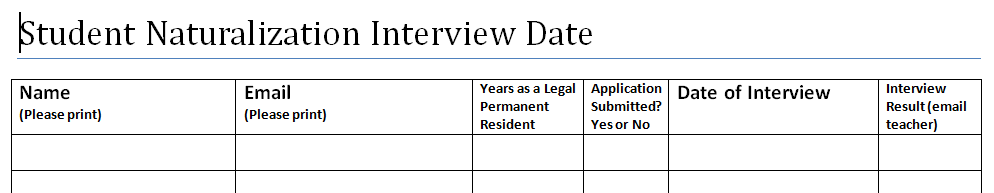 More Admin
Take a Break!! 10 minutes